Нестандартные формы 
работы как эффективный
способ социализации
обучающихся

Из опыта работы СОГБОУ «Починковская школа-интернат»


Подготовили: Конопелькина Людмила Петровна, 
заместитель директора СОГБОУ «Починковская школа-интернат»
Стреж Мария Михайловна, учитель СОГБОУ «Починковская школа-интернат»
«Добрая школа – это хорошо, 
  умная школа – это великолепно, 
но ребенок должен быть 
еще и подготовлен к жизни».
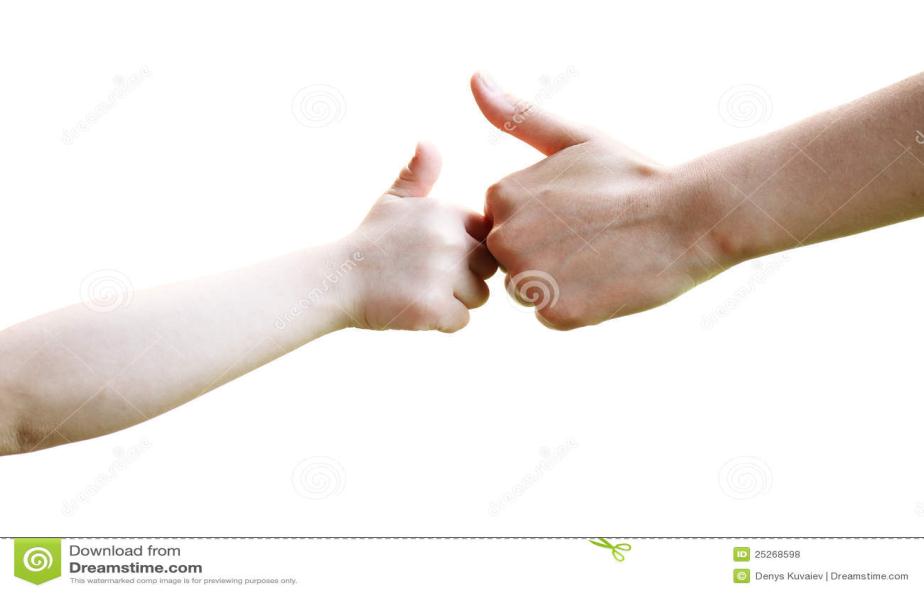 В структуре основной образовательной программы 
при неизбежном значительном упрощении  «академического»
 компонента кардинально расширяется область 
развития  жизненной компетенции.
 В связи с вынужденной упрощенностью среды специального 
обучения и воспитания, максимально адаптированной к 
особенностям таких детей, но ограничивающей их жизненный 
опыт и взаимодействие со здоровыми сверстниками, 
предусматривается специальная работа по введению ребенка
 в более сложную социальную среду с целью расширения 
опыта контактов и максимально возможной 
для него социальной интеграции.
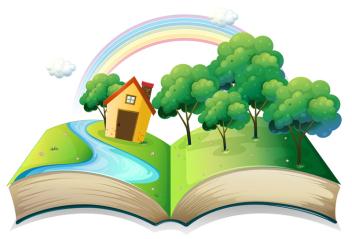 Используемые образовательные технологии
Игровые технологий
Здоровье сберегающие технологии
Информационно-коммуникационные технологии
Обучение в сотрудничестве (командная, групповая работа)
Результат использования инновационных технологий 
в образовании
Усвоение максимального объёма знаний
Максимальная творческая активность
Широкий спектр практических  навыков и умений
Развиваемые  умения
умение самому разрабатывать план своих действий и следовать ему
умение находить нужные ресурсы 
(в том числе - информационные) для решения своей задачи;
умение ориентироваться в  профессиональной области
умение использо-
вать компьютер
Обучающиеся воспитанники
систематически участвуют во всероссийских, 
региональных, районных и общешкольных 
мероприятиях
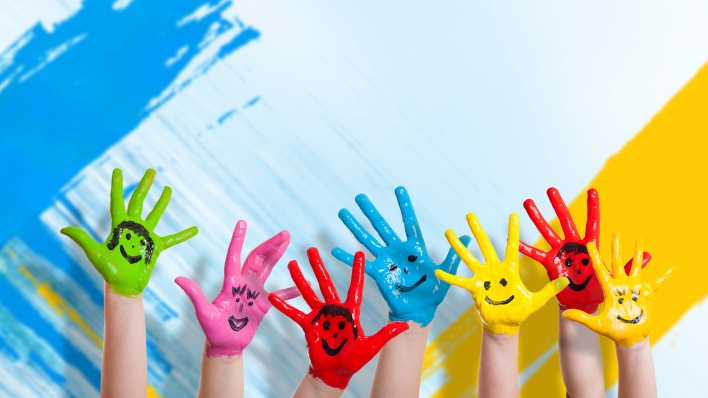 Использование ИКТ-технологий 
для участия в олимпиадах
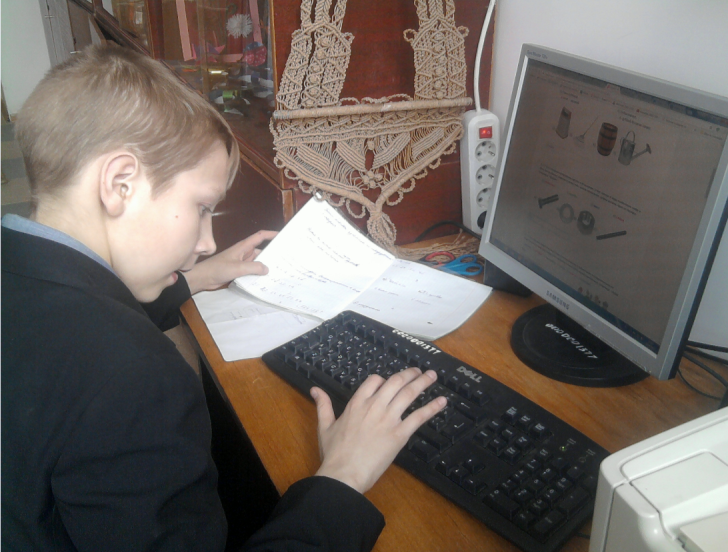 Использование в обучении игровых технологий
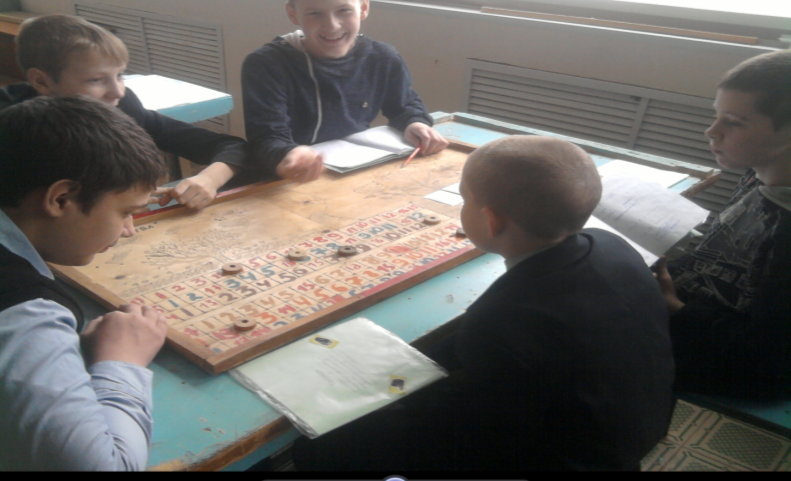 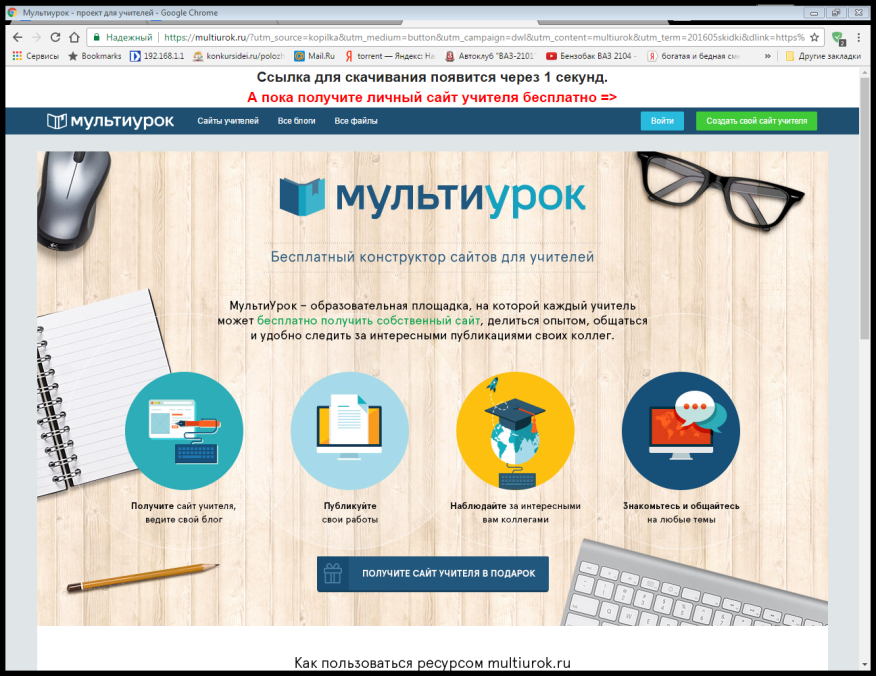 [Speaker Notes: Пример сайтов, которые преподаватели используют в своей работе]
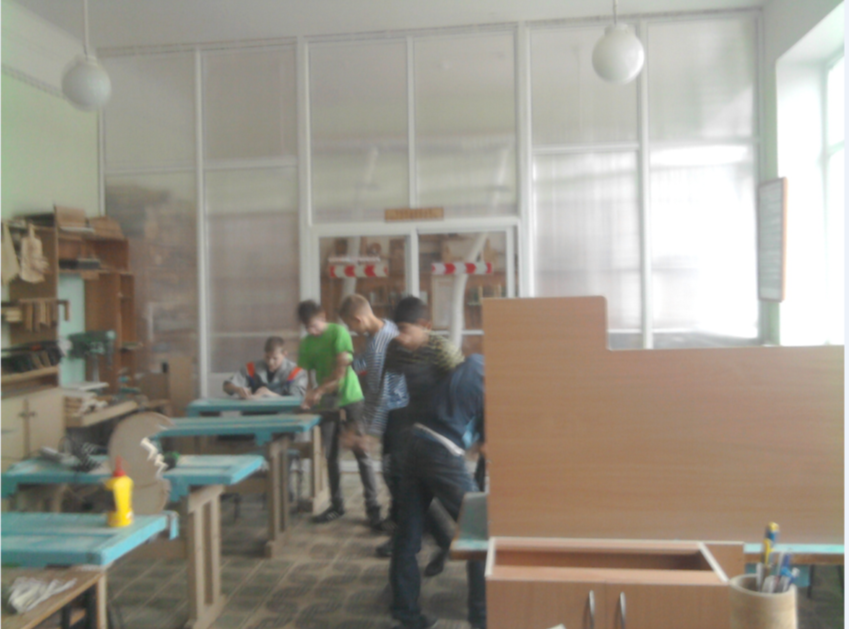 Работа в мастерских
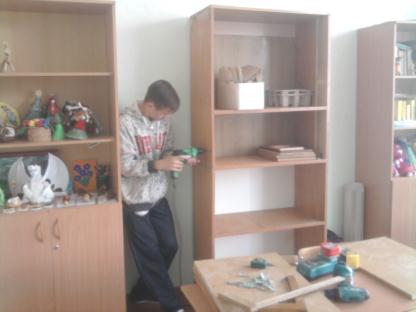 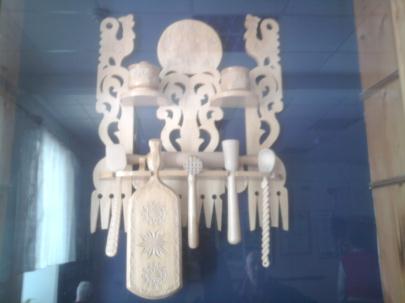 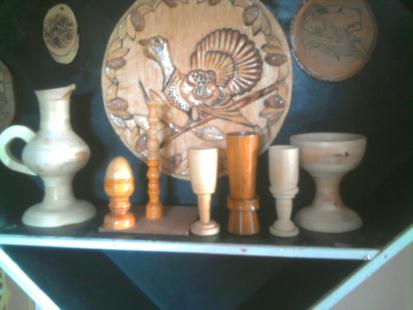 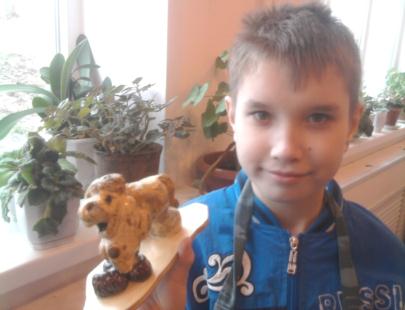 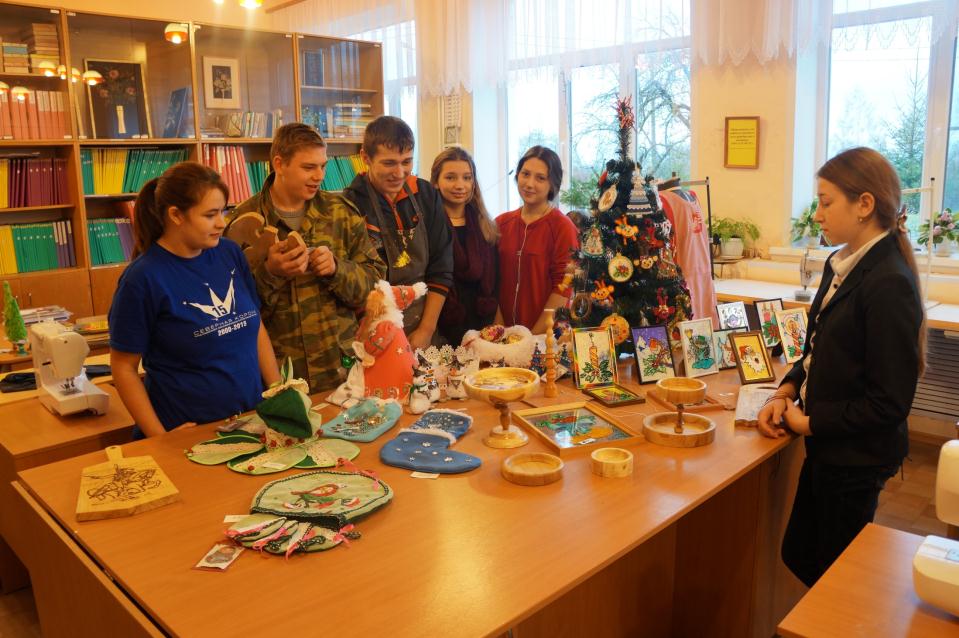 [Speaker Notes: Рождественская ярмарка, которая проводится ежегодно. Проводится распродажа детских работ.]
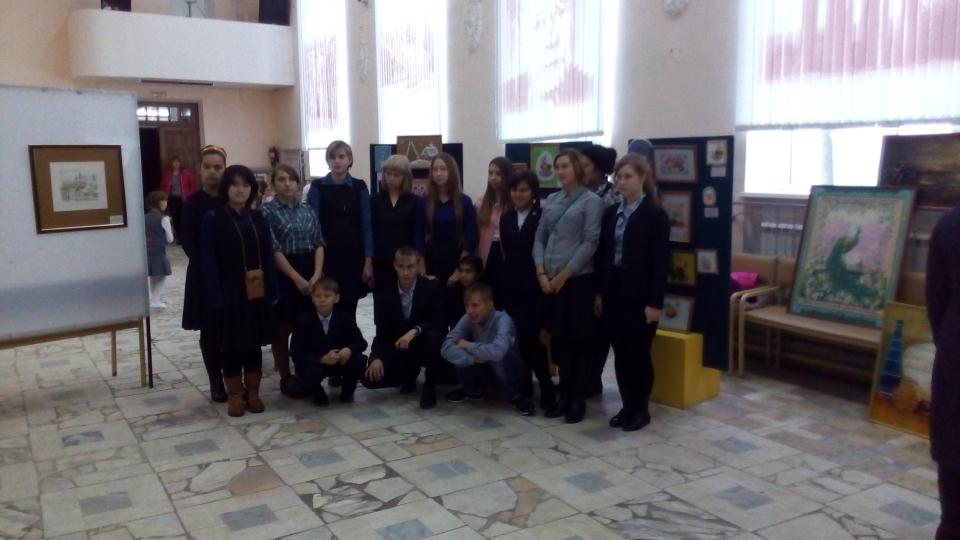 [Speaker Notes: Участие детей в Рождественских чтениях со своими творческими работами..]
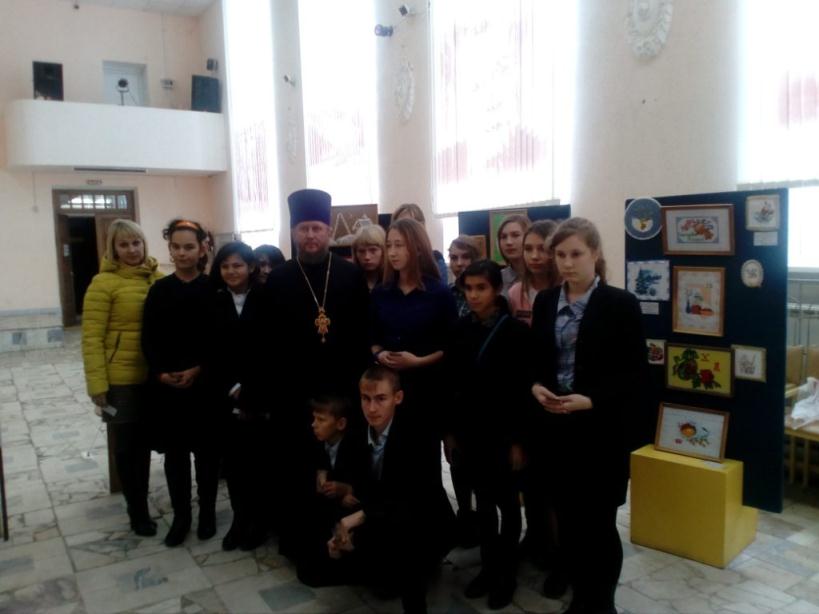 [Speaker Notes: Воспитанники школы-интерната на фоне выставки своих работ.]
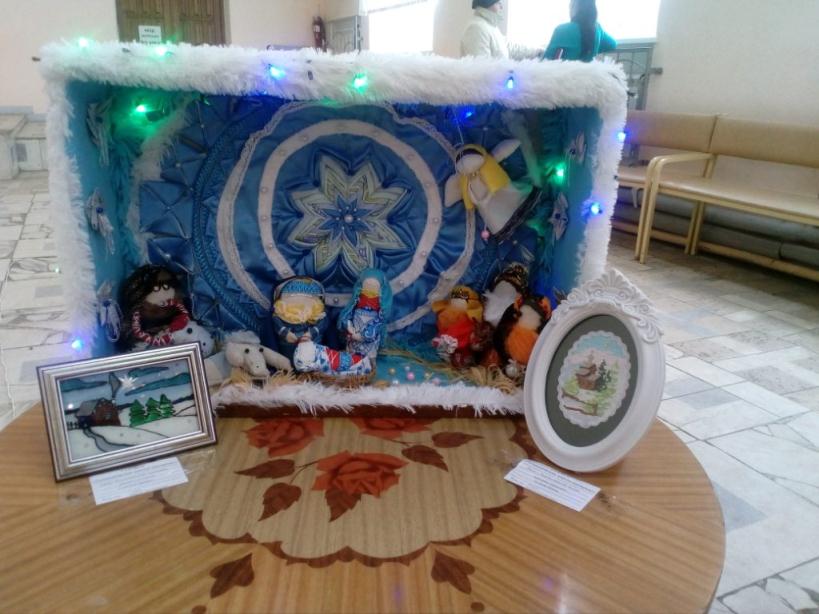 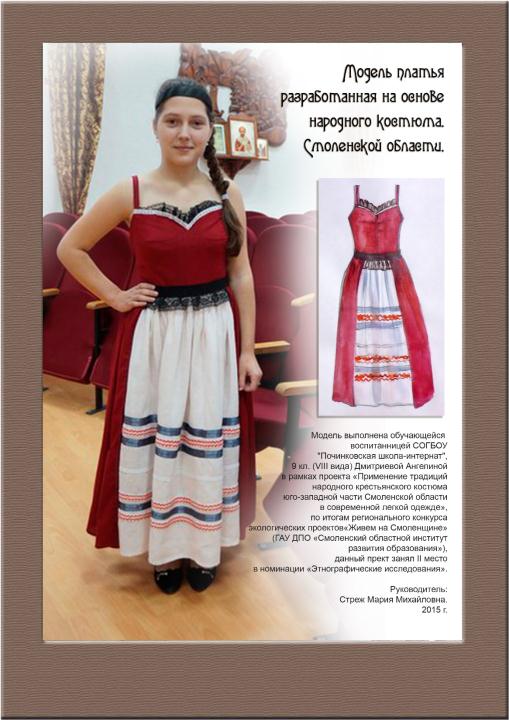 [Speaker Notes: Участие в региональном конкурсе «Живём на Смоленщине»]
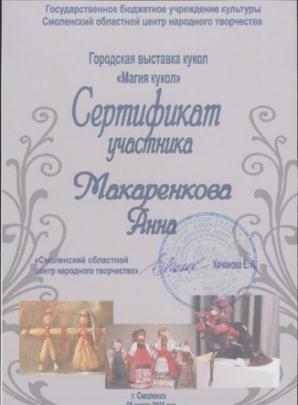 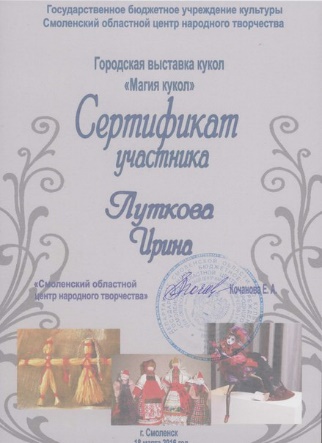 [Speaker Notes: Региональная выставка центра народного творчества «Магия кукол»]
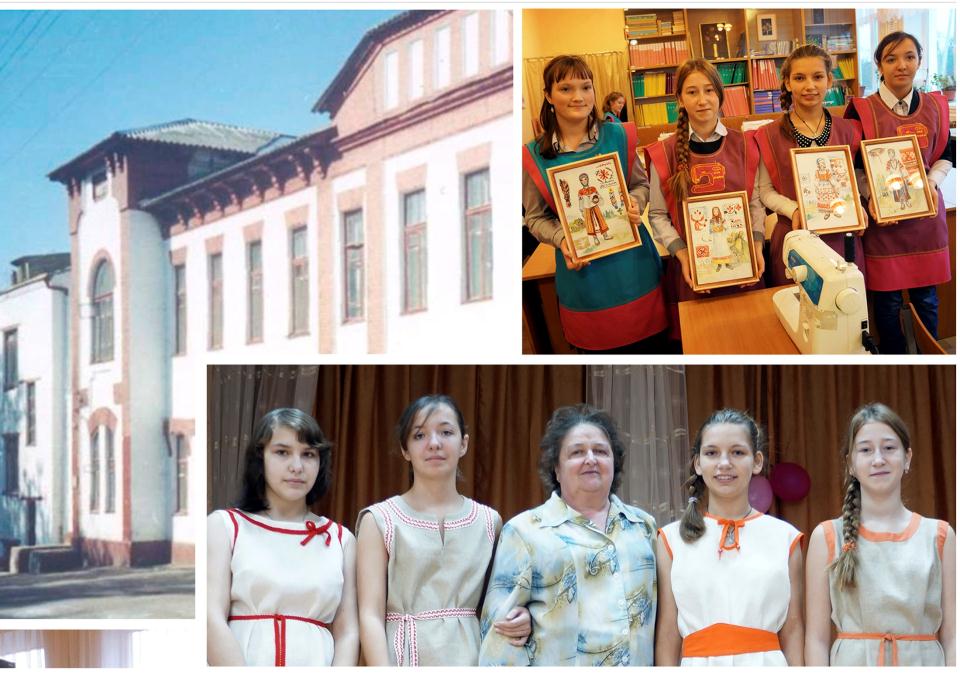 [Speaker Notes: Участие воспитанников в  региональном проекте «Традиции народного костюма в современной одежде»]
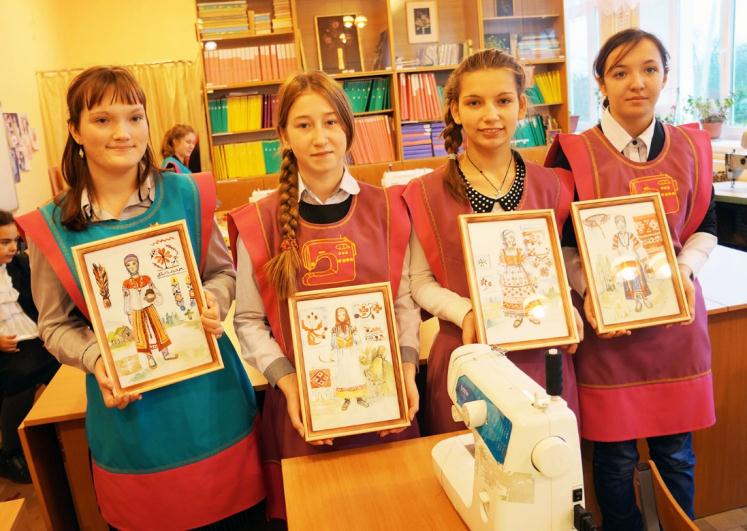 [Speaker Notes: Эскизы народных костюмов по итогам работы в музеях.]
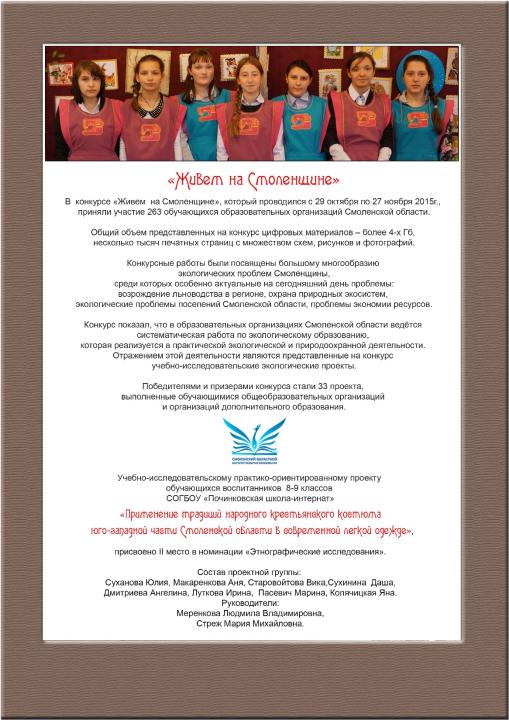 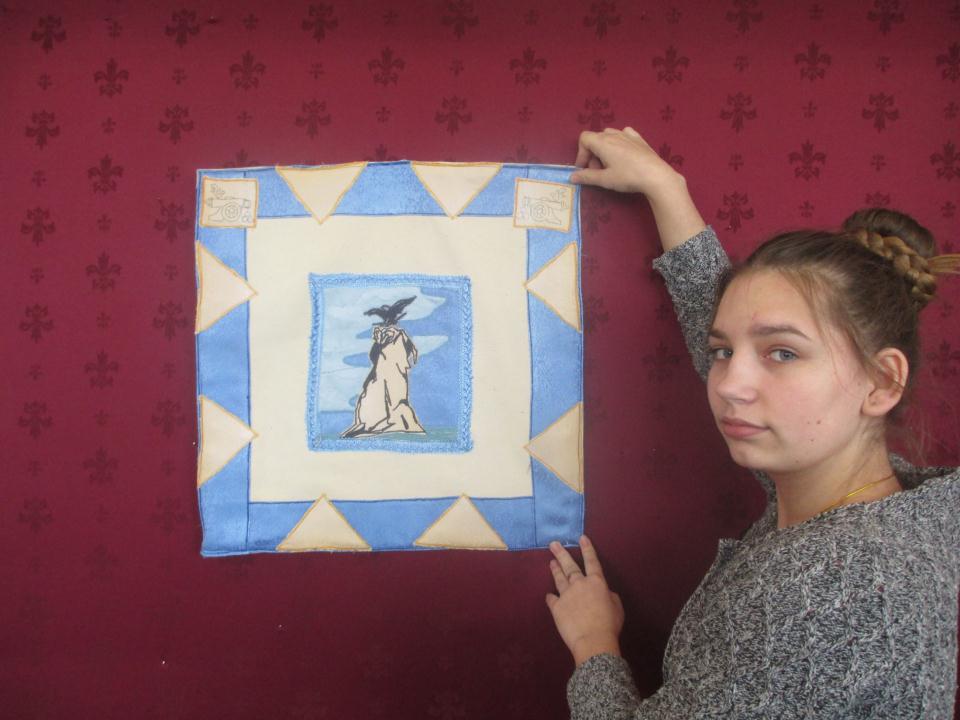 [Speaker Notes: Участие в ежегодном региональном проекте  «Смоленский плат»]
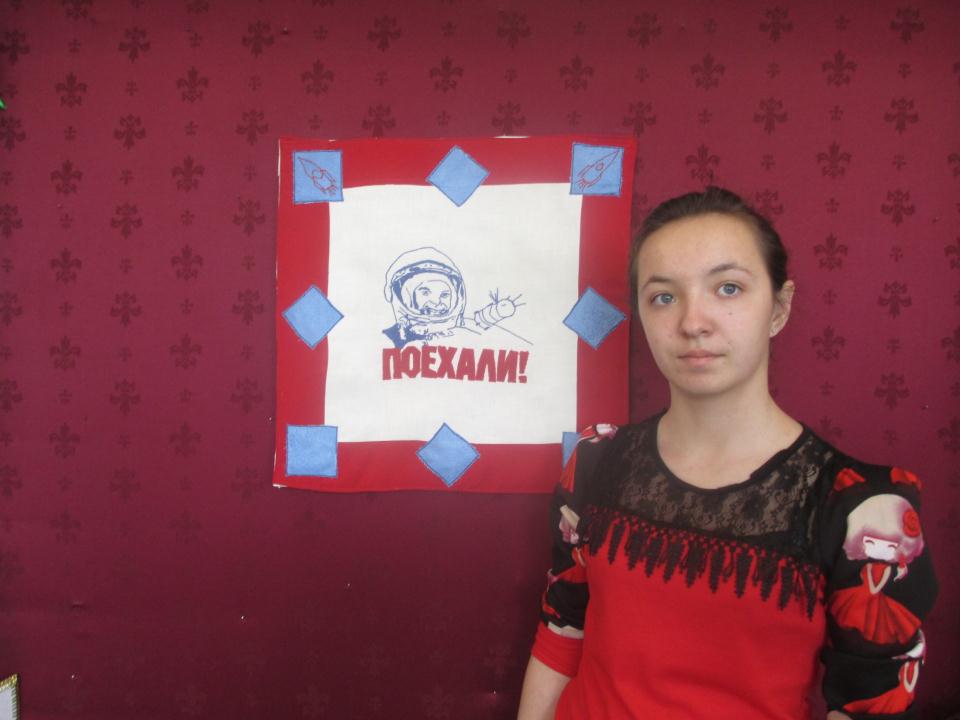 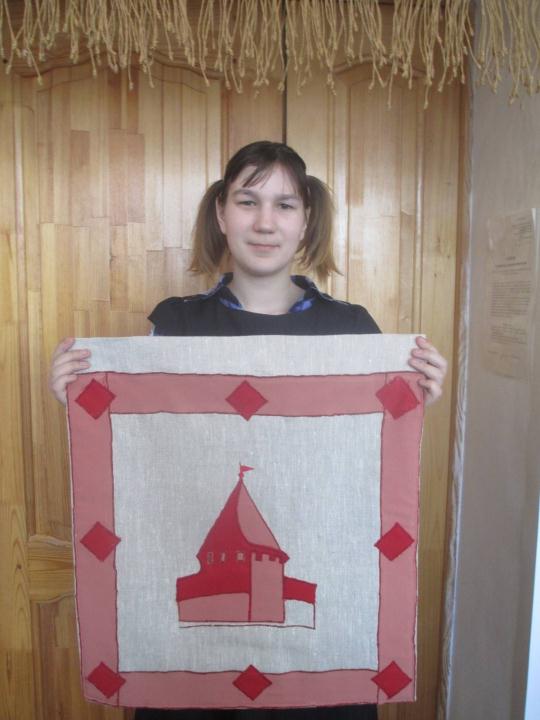 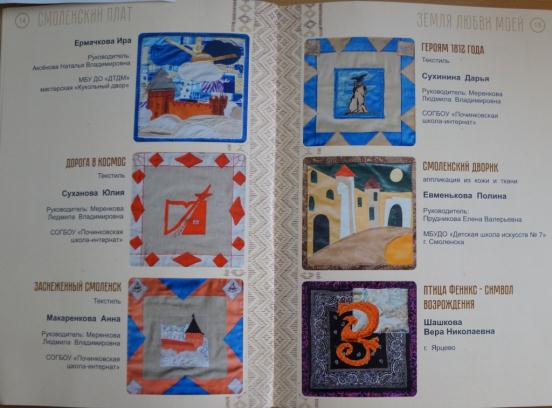 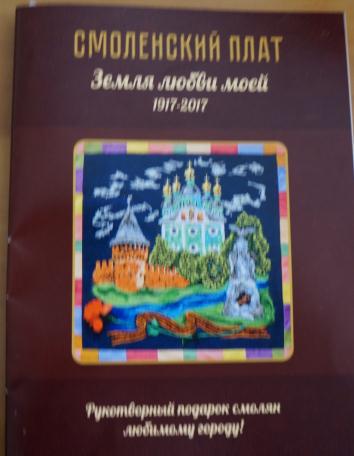 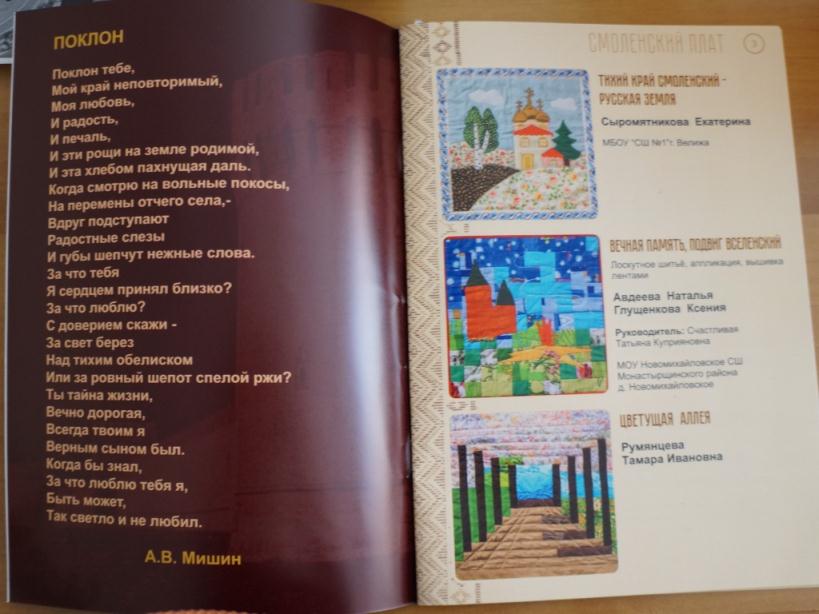 [Speaker Notes: Кружковая работа: занятие для детей с УУО ( подготовка к Рождественской ярмарке).]
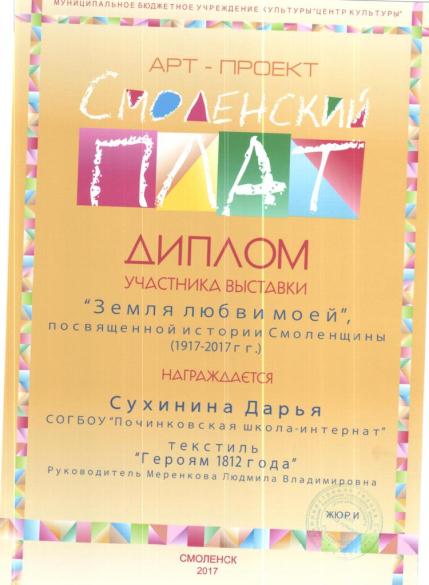 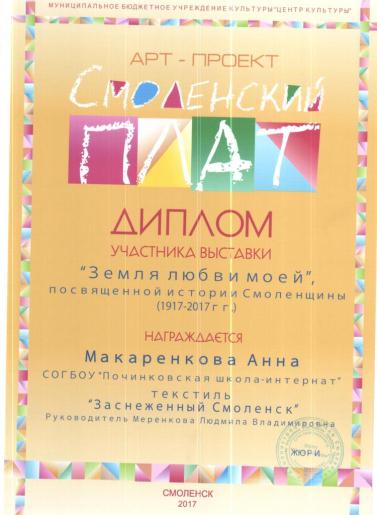 [Speaker Notes: Кружковая работа: занятие для детей с УУО ( подготовка к Рождественской ярмарке).]
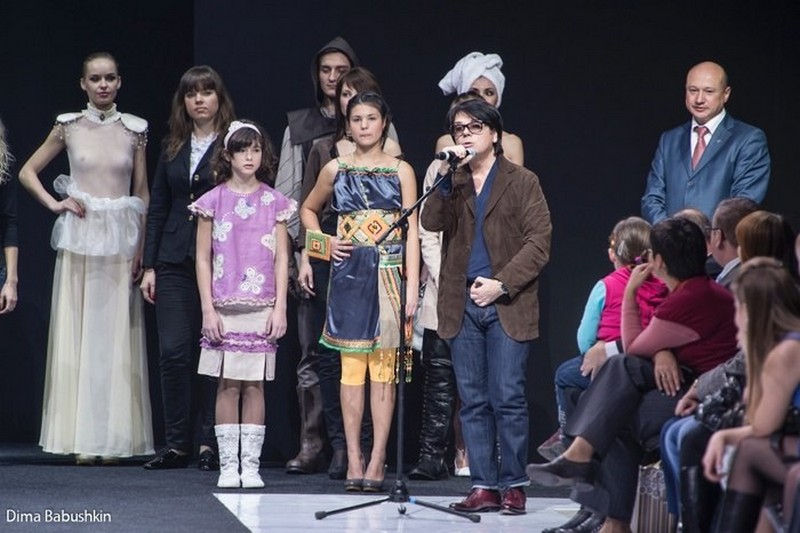 [Speaker Notes: Поздравление победителей Всероссийского конкурса «Создай свой стиль» 2016г.]
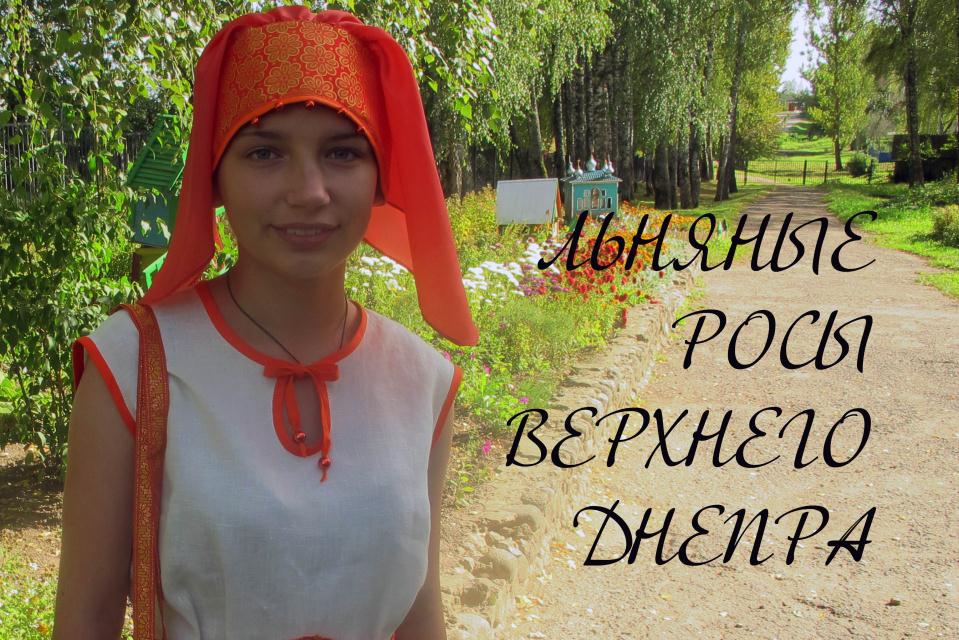 [Speaker Notes: Финалистка Всероссийского конкурса «Создай свой стиль» Дарья С.]
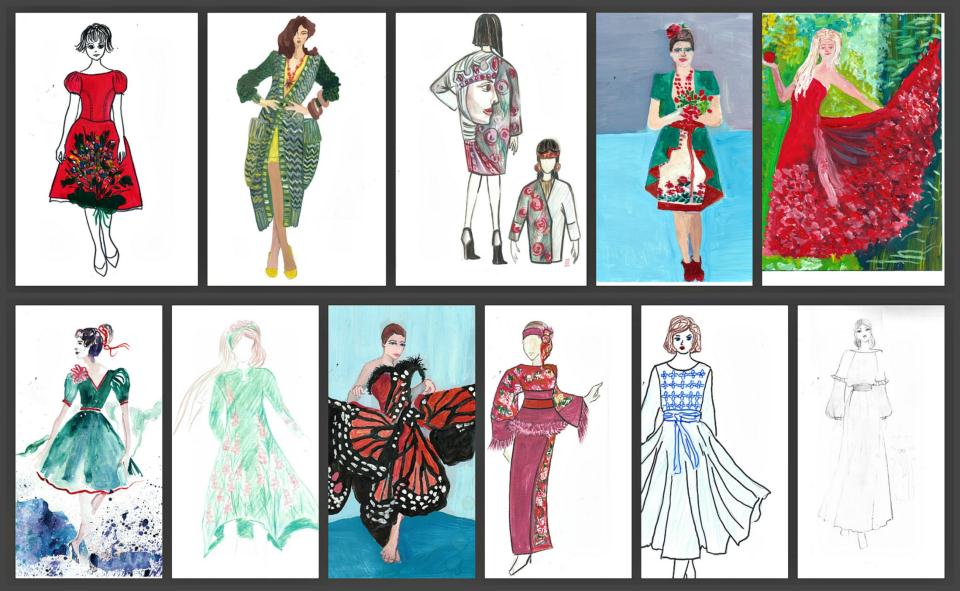 [Speaker Notes: Полуфиналисты Всероссийского конкурса «Создай свой стиль» 2017 года (в числе которых наша воспитанница Анна М. платье «Летний вечер в Прудках»)]
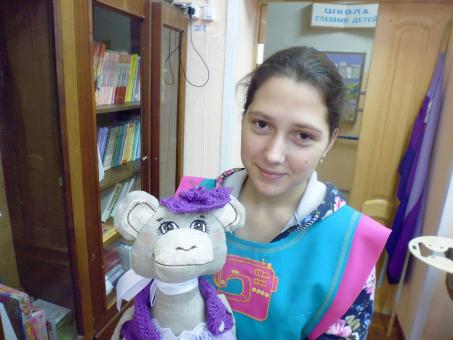 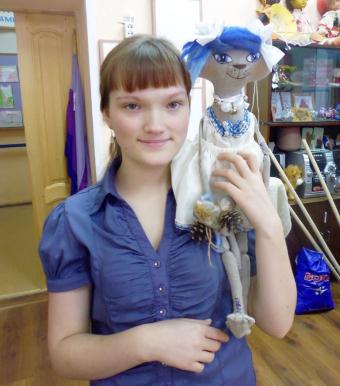 [Speaker Notes: Участницы благотворительной ярмарки в посольстве Германии.]
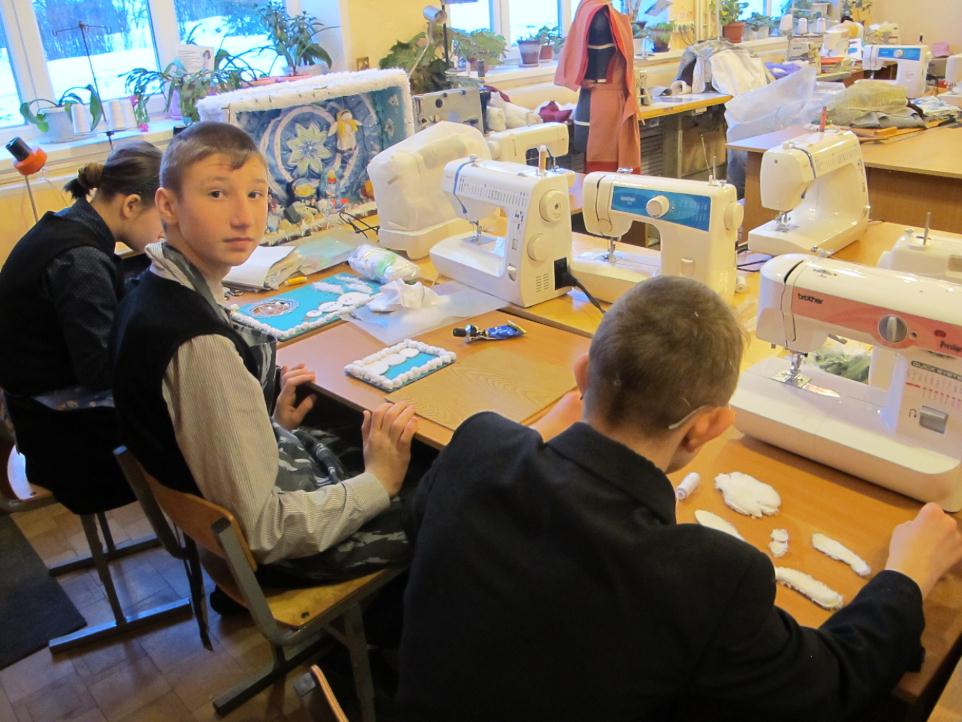 [Speaker Notes: Кружковая работа: занятие для детей с УУО ( подготовка к Рождественской ярмарке).]
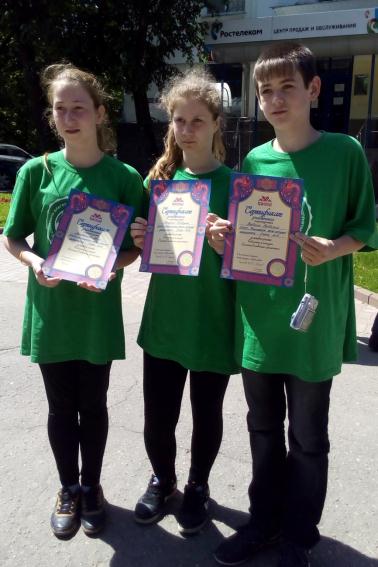 [Speaker Notes: Ежегодный региональный конкурс  «Смоленск в славянских орнаментах» (рисунок на асфальте)]
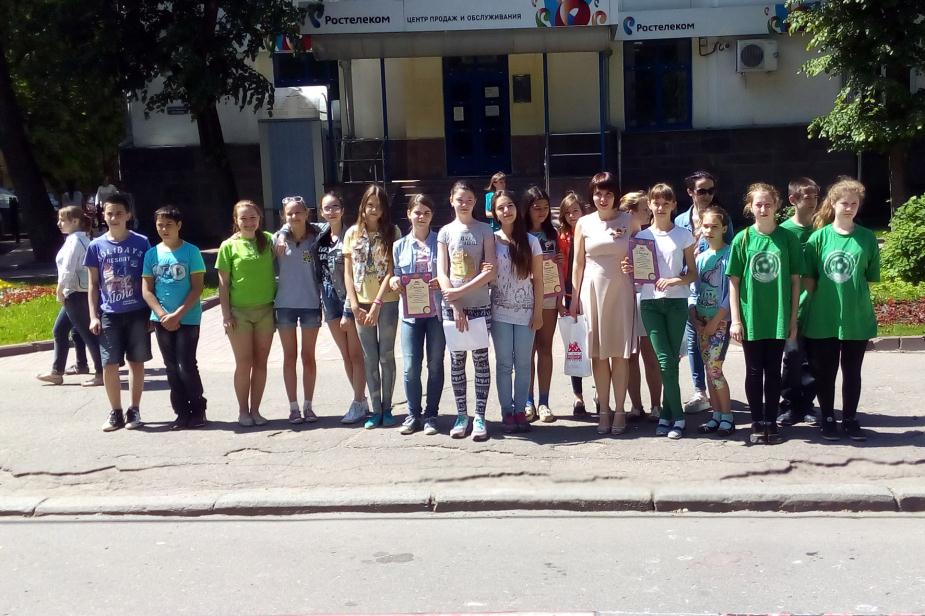 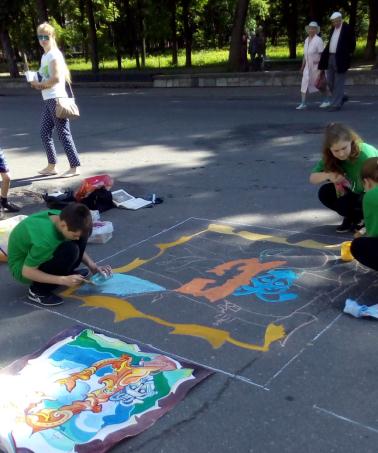 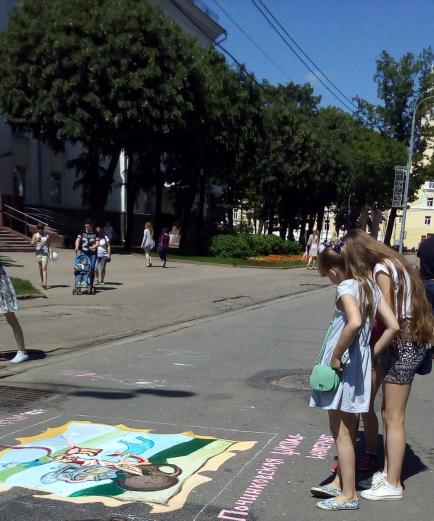 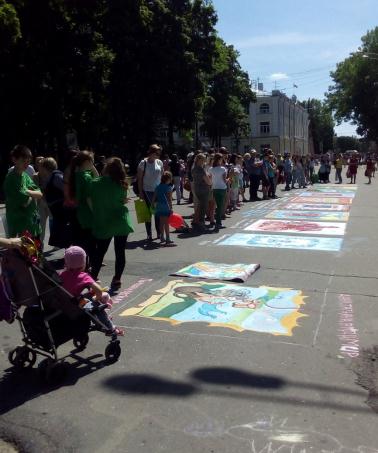 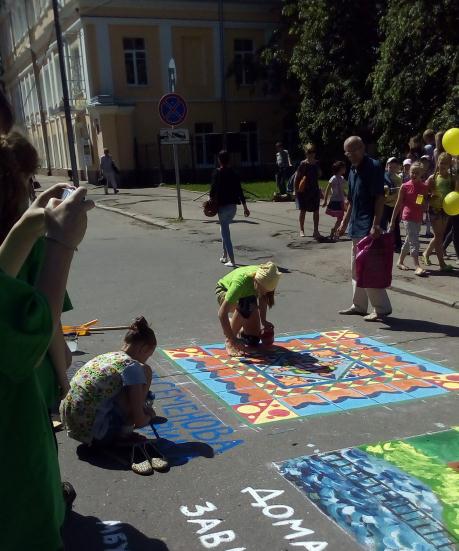 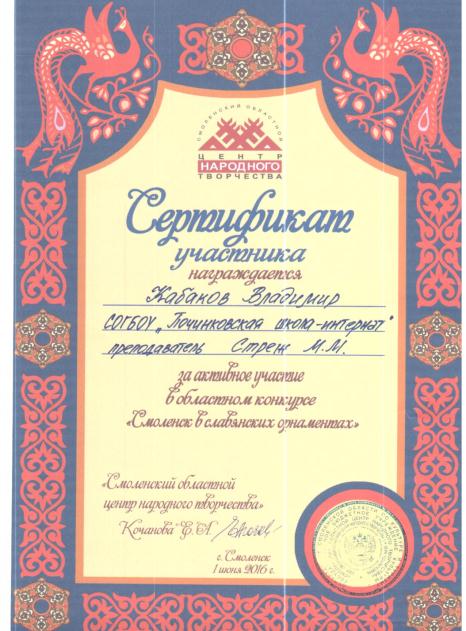 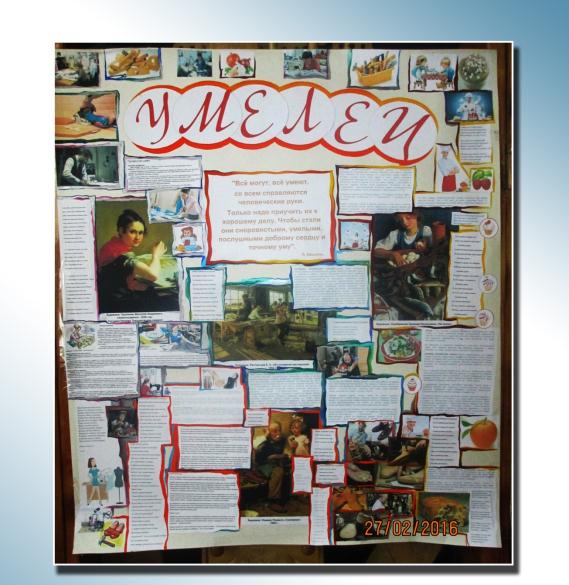 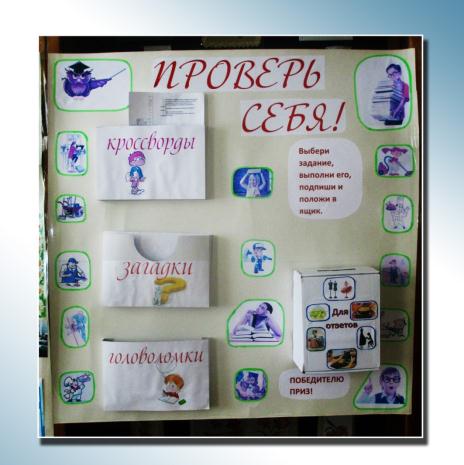 [Speaker Notes: Неделя трудового обучения.]
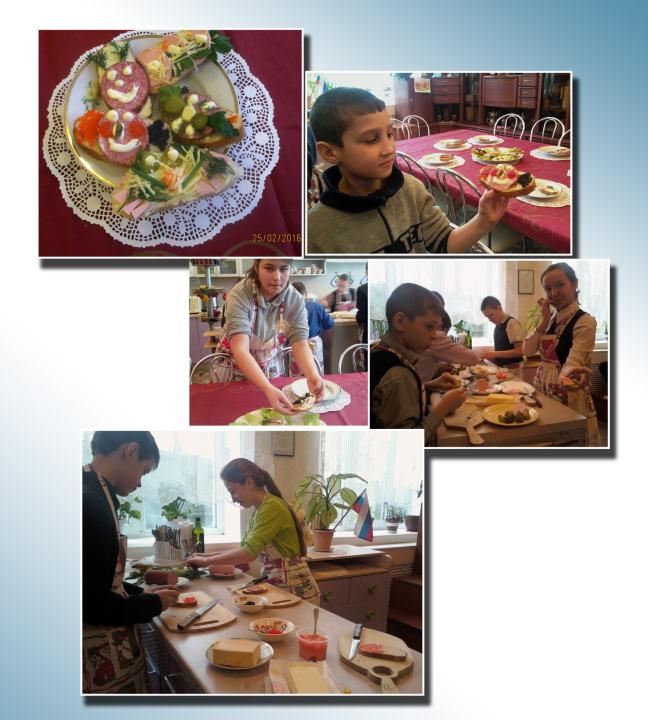 [Speaker Notes: Мастер-класс в кабинете СБО.]
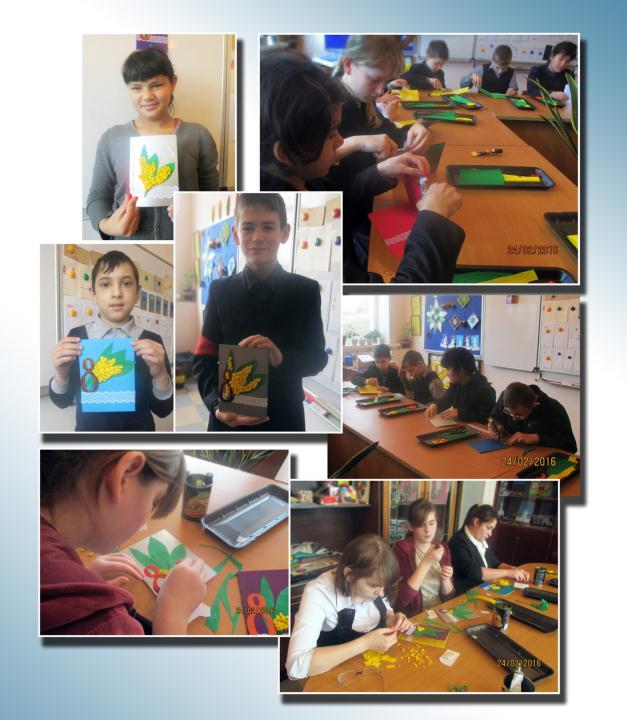 [Speaker Notes: Мастер-класс в кабинете детского творчества.]
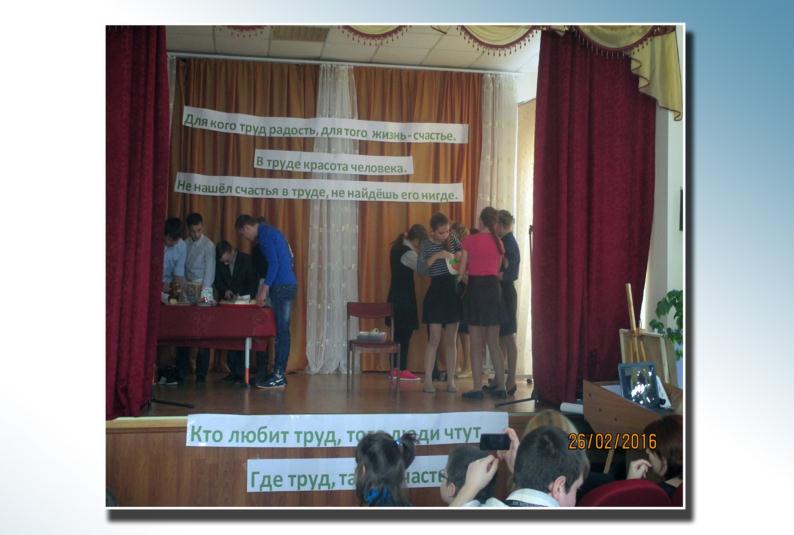 [Speaker Notes: Финальные соревнования команд.]
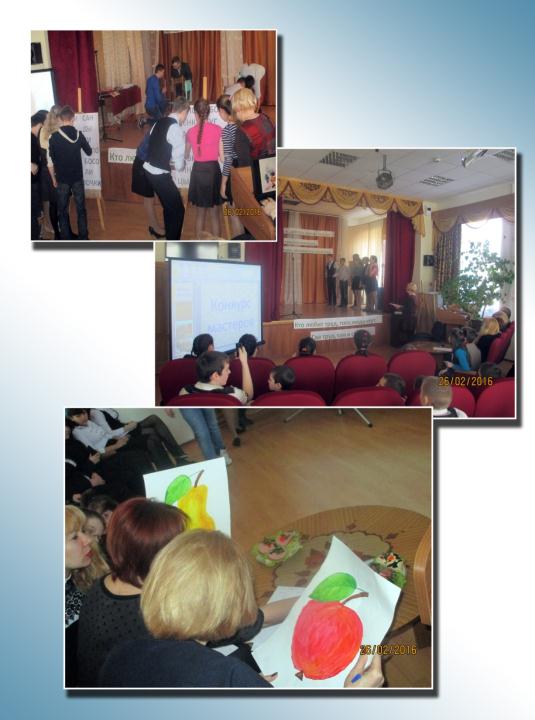 [Speaker Notes: Подведение итогов Недели трудового обучения.]
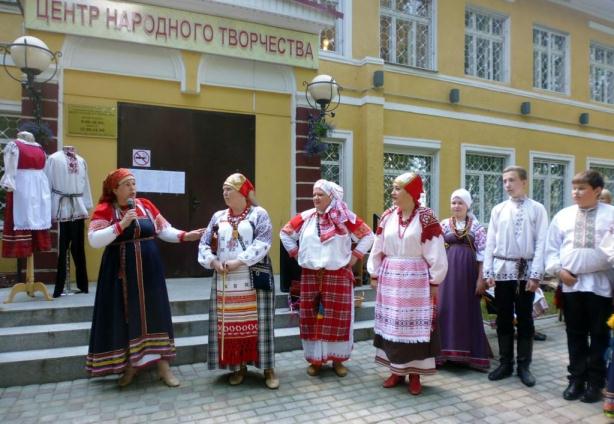 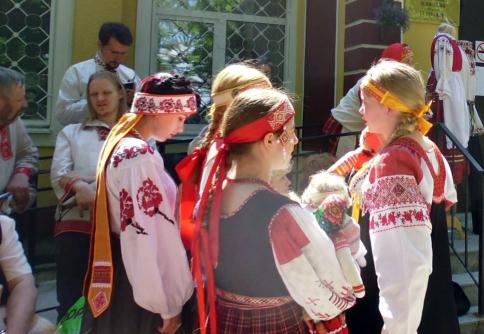 [Speaker Notes: Областной семинар «Народный костюм Смоленской области»]
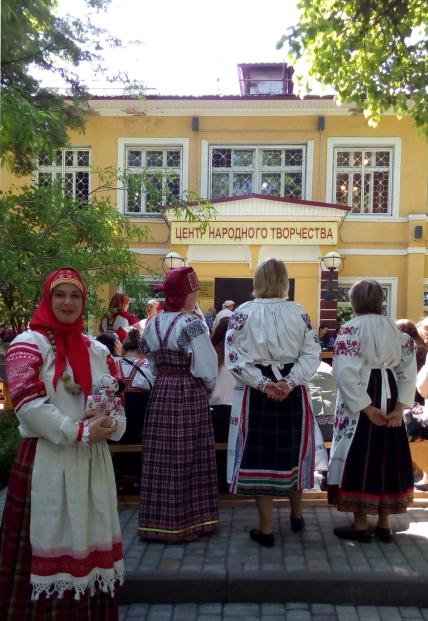 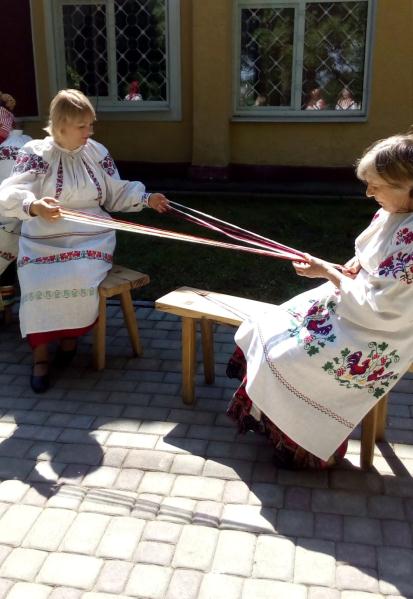 [Speaker Notes: Мастер-класс «Плетение поясов»]